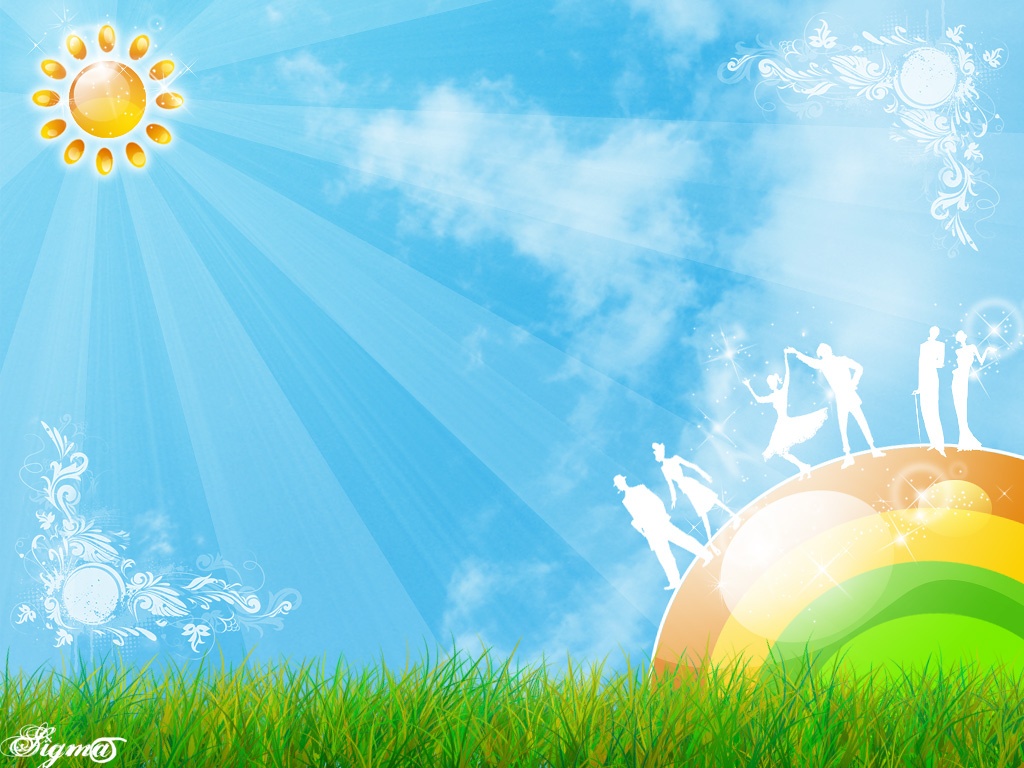 Добрый день! Улыбками поприветствуйте друг друга, пожелайте хорошего настроения!
ЖУРНАЛ
Дата                                                                                     Группа 25 подгруппа 1
Правила работы на уроке
У нас на занятии закон един – все слушают, когда говорит один.
Обращаясь друг к другу, начинайте свои фразы со слов: 
Ты не мог бы мне помочь разобраться с этим заданием…
Спасибо тебе за помощь…
Уважаю твоё мнение, но я с тобой не согласен…
Ты совершенно прав, я согласен с тобой…
Как ты считаешь, я прав в своем решении…
Будь так добр…
Извини…
Не будет ли тебе угодно …
Кейс-задание
В городе Южноуральске, на территории Южноуральского энергетического техникума необходимо построить здание строительных мастерских. 
Администрация техникума в лице директора Тучина В.М. просит студентов строительной специальности произвести топографическую съемку участка местности.
Повторение изученного материала
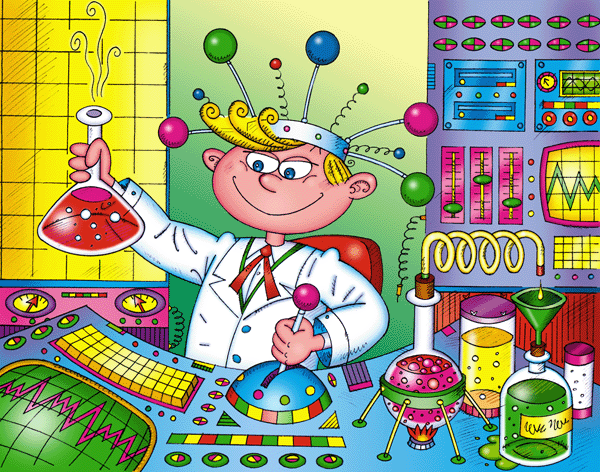 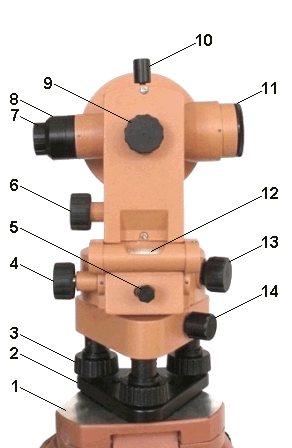 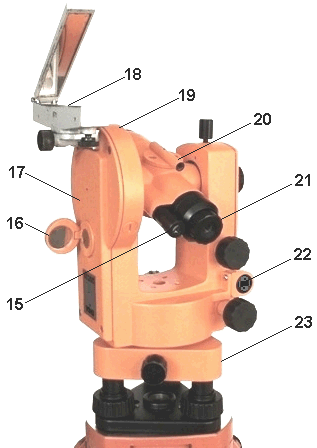 1 – головка штатива; 2 – основание; 3 – подъемный винт; 4 – наводящий винт алидады; 5 – закрепительный винт алидады; 6 – наводящий винт зрительной трубы; 7 – окуляр зрительной трубы; 8 – предохранительный колпачок сетки нитей зрительной трубы; 9 – кремальера; 10 – закрепительный винт зрительной трубы; 11 – объектив зрительной трубы; 12 – цилиндрический уровень; 13 – кнопочный винт для поворота лимба; 14 – закрепительный винт; 15 – окуляр отсчетного микроскопа с диоптрийным кольцом; 16 – зеркальце для подсветки штрихов отсчетного микроскопа; 17– колонка; 18 – ориентир-буссоль; 19 – вертикальный круг; 20 – визир; 21 – диоптрийное кольцо окуляра зрительной трубы; 22 – исправительные винты цилиндрического уровня; 23 – подставка.
Технический диктант«Основные части теодолита»
1.  Приспособление для отсчета углов (микрометр или шкаловый микроскоп)
2.   Линейка
3. Часть теодолита, служащая для визирования наведения на предметы
4.  Прибор, по которому следят за горизонтальностью плоскости лимба во время работы.
5.  Круг с градусными делениями
6. Часть теодолита служит для установки центра алидады
Правильный ответ
1. Верньер 
2. Алидада 
3. Зрительная труба 
4. Уровень 
5. Лимб 
6. Уровень или отвес
Критерии оценивания
нет ошибок – отлично
1 ошибка – хорошо
2-3 ошибки – удовлетворительно
4 ошибки и более –  неудовлетворительно
Инструктаж по технике безопасности
Не забудь поставить подпись в журнале по технике безопасности!
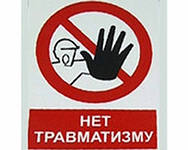 Инструктаж по техники безопасности:
1. Не допускаются к полевым работам лица, страдающие эпилепсией, головокружениями, болезнями сердца (по справке от врача). Они могут выполнять по заданию бригадира камеральные работы.
2. Во время работы запрещается курение.
3. Студенты в нетрезвом виде к работе не допускаются и направляются руководителем практикой в распоряжение деканата.
4. При несчастном случае в бригаде должны принять меры по первой медицинской помощи пострадавшему и направлению его в медпункт. . При обнаружении неисправности прибора или оборудования обязаны немедленно сообщить об этом исполнителю работ.
6. Во время перерывов в работе запрещается оставлять приборы без присмотра.
7. При переходе с приборами с одного места на другое следует ходить по левой стороне дороги, в том числе и полевой, навстречу движению транспорта.
8. Запрещается работать на крутых склонах.
9. Нельзя работать вблизи зданий при сильном и порывистом ветре
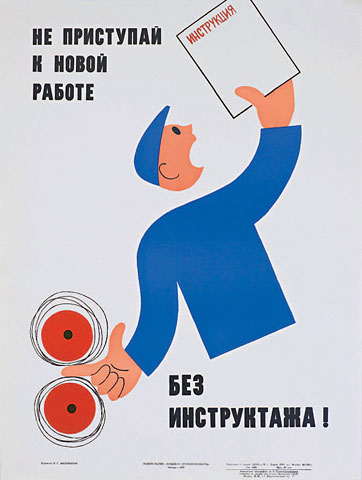 Требования к приборам и инструментам:
1. Запрещается пользоваться неисправным оборудованием и приборами. За соблюдением этого требования обязан следить бригадир.
2. Складные рейки должны иметь исправные винты в местах скрепления. При работе во избежание случайного складывания рейки стопор должен быть надежно закреплен. За этим требованием следить постоянно. 
3. Ящики и футляры для приборов должны иметь прочно прикрепленные ручки, ремни.
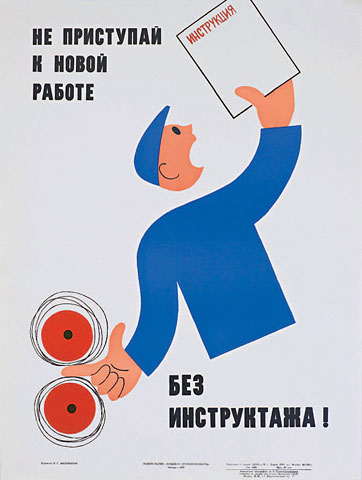 Требования к приборам и инструментам:
4. Стальные рулетки и мерные ленты разматывать и сматывать надо вдвоем.
5. Ножки штатива должны надежно закрепляться стопорными винтами. При переходе с места на место штатив, с закрепленным на нем прибором, держать вертикально.
6. Быть весьма внимательным при забивании колышков для закрепления точек.
Правила гигиены при работе в полевых условиях:
1. Потным и разгоряченным не пить холодную воду.
2. Защищать голову и тело от прямого воздействия солнечных лучей во избежание теплового удара и ожогов.
3. При порезе или повреждении кожного покрова стараться сохранить рану в чистоте, обработать ее йодом и перевязать ее бинтом.
4. В случае укуса змеи немедленно перевязать пораженную часть тела выше укуса на 10-15 см и скорее обратиться в медпункт.
5. При укусах собаки срочно обратиться к врачу.
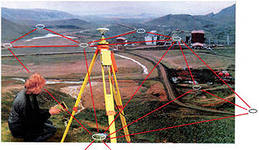 ТОПОГРАФИЧЕСКАЯ СЪЕМКА –
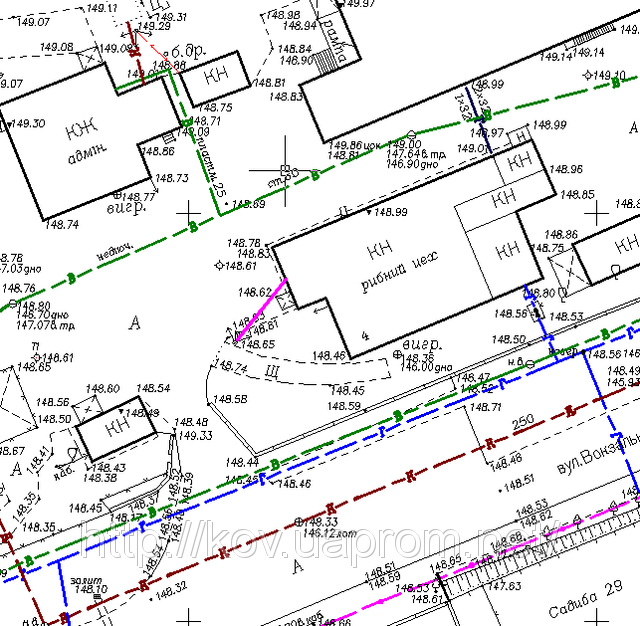 это комплекс геодезических работ, которые выполняются на местности, цель которых – составление карт и планов.
ЦЕЛЬ ЗАНЯТИЯ научиться выполнять геодезические работы по топографической съемке
Топографическая съемка включает в себя полевые и камеральные работы
рекогносцировка местности и закрепление пунктов и измерение линий
измерение углов и съемка контуров местности
Задачи занятия:
1. Изучить состав полевых работ при теодолитной съемке
2. Выполнить полевые работы
А) Провести рекогносцировку местности, закрепить ПК и измерить расстояния между ними
Б) Выполнить измерение углов и съемку контуров местности 
3. Выполнить камеральные работы
4.  Построить план строительной площадки на миллиметровой бумаге и выполнить таблицу топографических обозначений
Полевые работы
Во время рекогносцировки  устанавливается наиболее целесообразное расположение вершин хода, обеспечивающих удобство съемки контуров и предметов местности. Пункты съемочного обоснования закрепляют металлическими трубками или деревянными кольями. Измерение сторон теодолитных ходов выполняют при помощи стальной рулетки с точностью 1/2000. Измерение линии рулеткой состоит в последовательном уложении мерного прибора в створе измеряемой линии. Для контроля линии измеряют дважды в прямом и обратном направлениях. За окончательный результат принимают среднее арифметическое из двух измерений, если их расхождение не превышает 1/2000 от их длины.
Задание 1время выполнения 30 минут
РЕКОГНОСЦИРОВКА МЕСТНОСТИ И ЗАКРЕПЛЕНИЕ ПУНКТОВ И ИЗМЕРЕНИЕ ЛИНИЙ
ПРИМЕР: 
Схема теодолитного хода
Обработка результатов время выполнения 15 минут
ПРИМЕР: Таблица расстояний между точками
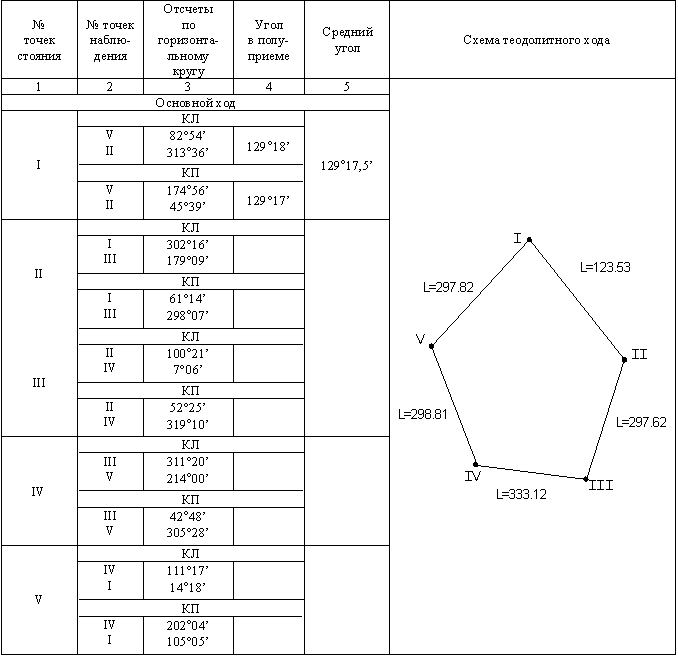 Вопрос: Какая спецодежда у геодезистов?
Чего не хватает в спецодежде геодезиста?
ЖУРНАЛ
Дата                                                                                     Группа 25 подгруппа 1
Измерения угла выполняется строго по методике, соответствующей способу измерения
Задание 2 время выполнения 90 минут
Измерение горизонтальных углов
Способы измерения горизонтальных углов
способ отдельного угла (способ приемов)
способ во всех комбинациях
способ круговых приемов
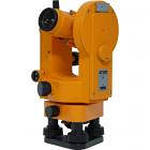 Перед измерением угла необходимо привести теодолит в рабочее положение выполнить три операции: центрирование, горизонтирование и установку зрительной трубы.
Центрирование теодолита - это установка оси вращения алидады над вершиной измеряемого угла; операция выполняется с помощью отвеса, подвешиваемого на крючок станового винта. 
Горизонтирование теодолита - это установка оси вращения алидады в вертикальное положение; операция выполняется с помощью подъемных винтов и уровня при алидаде горизонтального круга. 
Установка трубы - это установка трубы по глазу и по предмету; операция выполняется с помощью подвижного окулярного кольца (установка по глазу - фокусирование сетки нитей) и винта фокусировки трубы на предмет.
Метод приемов. (Способ отдельного угла.)Круг лево (КЛ)
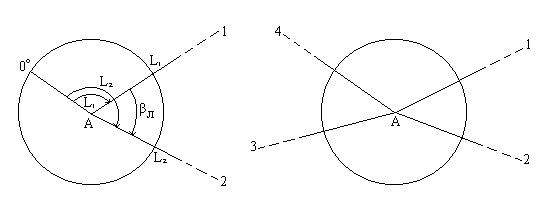 1. Наведение трубы на точку, фиксирующую направление первой стороны угла при круге лево (КЛ), взятие отсчета L1
Метод приемов. (Способ отдельного угла.)Круг лево (КЛ)
2. Поворот алидады по ходу часовой стрелки и наведение трубы на точку, фиксирующую направление второй стороны угла; взятие отсчета L2
Метод приемов. (Способ отдельного угла.)Круг лево (КЛ)
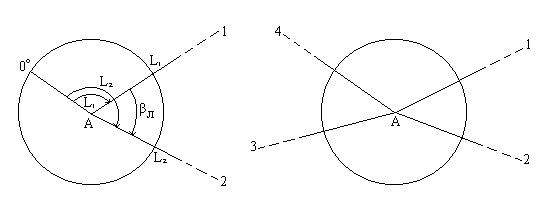 3. Вычисление угла при КЛ

βл = L2 - L1
Метод приемов. (Способ отдельного угла.)Круг право (КП)
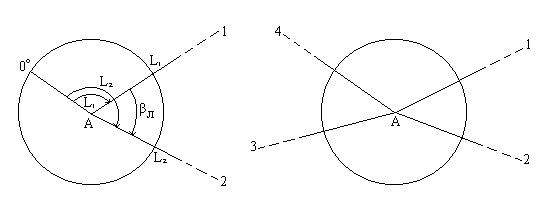 4. Переведение трубы через зенит и наведение ее на точку, фиксирующую направление первой стороны угла, при круге право (КП); взятие отсчета L1
βп
Метод приемов. (Способ отдельного угла.)Круг право (КП)
5.Поворот алидады по ходу часовой стрелки и наведение трубы на точку, фиксирующую направление второй стороны угла; взятие отсчета L2
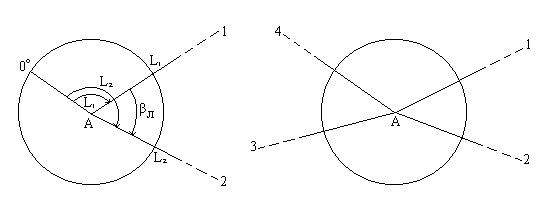 βп
Метод приемов. (Способ отдельного угла)Круг право (КП)
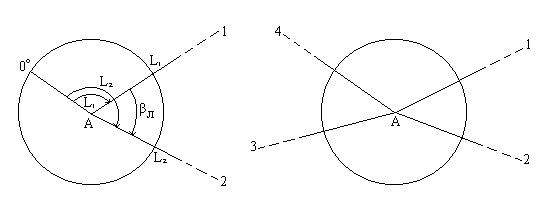 6. Вычисление угла при КП: 

βп = L2 - L1
βп
Метод приемов
при выполнении условия |βл - βп| < 1.5 * t, где t - точность теодолита, вычисление среднего значения угла: 

βср = 0.5 * (βл + βп)
Метод приемов
Измерение угла при одном положении круга (КЛ или КП) составляет один полуприем; 
полный цикл измерения угла при двух положениях круга составляет один прием.
Среднее значение угла :
α=(βл + βп)/2
Метод приемов
Обработка результатов              время выполнения 30 минут
Журнал горизонтальных углов
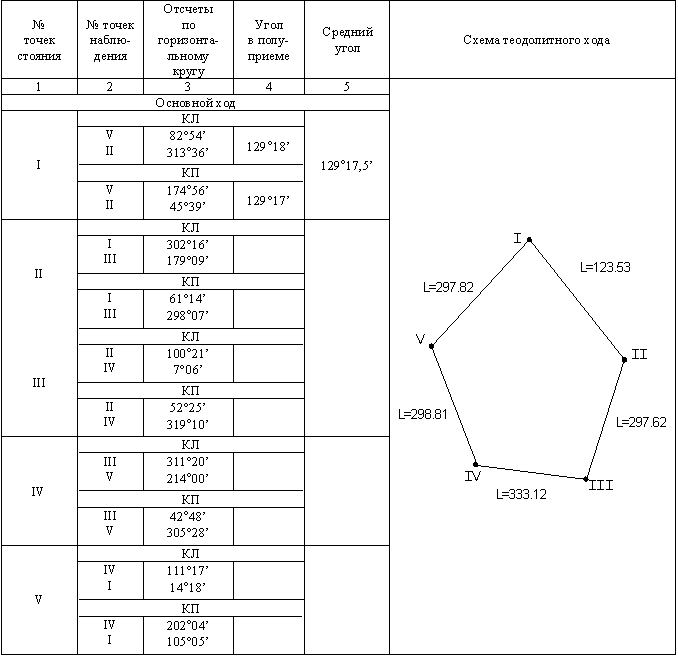 Заполнение журнала горизон-тальных углов
ЭТО ИНТЕРЕСНО
ЖУРНАЛ
Дата                                                                                     Группа 25 подгруппа 1
Задание 3время выполнения 60 минут
Камеральные работы - обработка собранного в полевых условиях материала при исследовательской работе
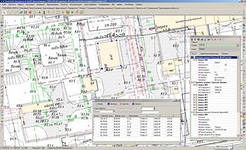 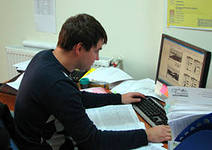 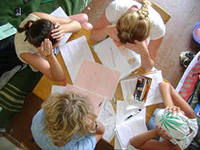 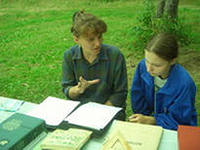 Определяем сумму измеренных углов замкнутого теодолитного хода Σβиз=β1+ β2+ β3 + β4 + β5
Определяем сумму  βт 
Σβт=1800  ×  (n-2)
Определяем угловую невязку
fβ= Σβиз- Σβт,
fβ=360001/ - 3600=01/
Определяем допустимую угловую невязку
fβдоп=±1,5t , где t – точность отчета по отсчетным приспособлениям теодолита ( в задании t=30"); n- число ходов хода.
Предельная допустимая невязка
fβдоп =1,5ˣ30"ˣ2=1,5/,
угловая невязка 1/˂1,5/, что допустимо.
 Угловую невязку распределяем в виде поправок, прибавляя их с обратными знаками к  измеренным углам 1 и 2, образованных меньшими сторонами. Сумма исправленных углов должна быть равна теоритической:
Σβис=Σβт.
По заданному исходному дирекционному углу стороны 1-2 и исправленным внутренним углам теодолитного хода вычисляем дирекционные углы всех сторон хода по формуле:
αn= αn-1+1800-βn,
αn – дирекционный угол последующей линии; αn-1-дирекционный угол предыдущей линии; βn –исправленный  угол (вправо по ходу лежащий) , образованный сторонами с дирекционными углами αn  и  αn-1.
α2-3=α1-2+1800- β2
 α3-4=α2-3+ 1800- β3
α4-5=α3-4+1800- β4
α5-1=α4-5+1800- β5

Контроль:
α1-2= α5-1+1800- β1 -3600
Вычисляем румбы сторон хода по найденным дирекционным углам:
СВ (1четверть) А1 =r1
ЮВ(2четверть) А2 =180- r2
ЮЗ(3четверть) А2 =r3 - 180
СЗ(4четверть) А2 =360- r4
α1-2=                                                    r=
α2-3=                                                    r=
α3-4=                                                    r=
 α4-5=                                                   r=
α5-1=                                                     r=
 
Вычисленные значения дирекционных углов и румбов записываем в ведомость вычисления координат.
Пользуясь таблицами приращений координат или микрокалькулятором, вычисляем приращения координат по формулам
∆Х=dcos r;  ∆у=d  sin r, где ∆Х ,∆у- приращение координат; r- румбы стороны хода; d- горизонтальное приложение стороны хода.
Контроль: ∆у= ∆Х tg r.
∆Х1-2=S1cos r1-2
∆Х2-3= S2cos r2-3
∆Х3-4= S3 cos r3-4
∆Х4-5= S4 cos r4-5
∆Х5-1= S5cos r5-1
∆у1-2= S1 sin r1-2
∆у2-3= S2 sin r2-3
∆у3-4= S3 sin r3-4
∆у4-5= S4 sin r3-4
∆у5-1= S5 sin r5-1
Все результаты даны с точностью до 0,01м.
С учетом названий румбов записываем вычисленные приращения координат:∆Х1-2=                                              ∆у1-2=                                         ∆Х2-3=                                              ∆у2-3=∆Х3-4=                                              ∆у3-4=∆Х4-1=                                              ∆у4-1=
Определяем алгебраическую сумму вычисленных приращений координат:
Σ∆Х=fx=∆Х1-2+∆Х2-3+∆Х3-4+∆Х4-5 +∆Х5-1
Σ∆у=fу=∆Υ1-2+∆Υ2-3+∆Υ3-4+∆Υ4-5 +∆Υ5-1
Находим абсолютную невязку теодолитного хода
fp=	
Определяем  относительную невязку
N=fp/P=1/P:fp, где P- периметр полигона (длина хода); n=1/558.06:fp
Полученная невязка 1/558,06:fp˂1/1000, что допустимо.
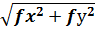 Невязки в приращениях координат распределяем в виде поправок с обратным знаком. Поправки распределяем пропорционально длинам сторон
δ∆Х1-2=fx×L1/P
δ∆Х2-3=fx× L2/P
δ∆Х3-4=fx× L3/P
δ∆Х4-5=fx× L4/P
         δ∆Х5-1=fx× L5/P

δ∆Y1-2=fy× L1/P
δ∆Y2-3=fy× L2/P
δ∆Y3-4=fy× L3/P
δ∆Y4-5=fy× L4/P
δ∆Y5-1=fy× L5/P
Определяем исправленные приращения координат, прибавляя поправки к вычисленным приращениям со знаком, обратным знаку невязки.
Суммы исправленных приращений должны быть равны 0
∆Хвыч+ δ∆Х=∆Хиспр
∆Yвыч+ δ∆Y=∆Yиспр
Определяем координаты вершин теодолитного хода по формулам, если даны координаты точки №1
X1=
Y1=
Xn=Xn-1+∆Х
Yn=Yn-1+∆Y. где Xn,Yn- координаты последующей точки; Xn-1,Yn-1-координаты предыдущей точки.
Полученные результаты заносим в ведомость вычисления координат.
Сдача геодезическогооборудования
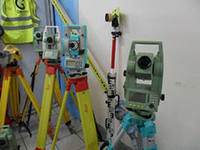 Бригада должна тщательно вычистить инструмент и укомплектовать его
Визуально проверить его исправность
Сдать мастеру по геодезической практике
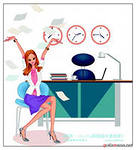 Типичные ошибки при выполнении заданий
Не полностью выполнена 1 поверка теодолита, поэтому были расхождения в результатах измерения горизонтальных углов и пришлось выполнять повторное измерение углов.
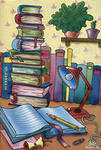 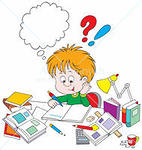 Домашнее задание
1. Заполнить ведомость вычисления координат вершин теодолитного хода
2. По полученным координатам необходимо на миллиметровой бумаге построить план строительной площадки. Масштаб выбрать любой строительный .
3.  Выполнить таблицу обозначений топографических знаков.
ЖУРНАЛ
Дата                                                                                     Группа 25 подгруппа 1
«Своим делом человек должен заниматься так, словно помощи ему искать негде.» Галифакс Д.
Всем спасибо за работу!
До свидания.